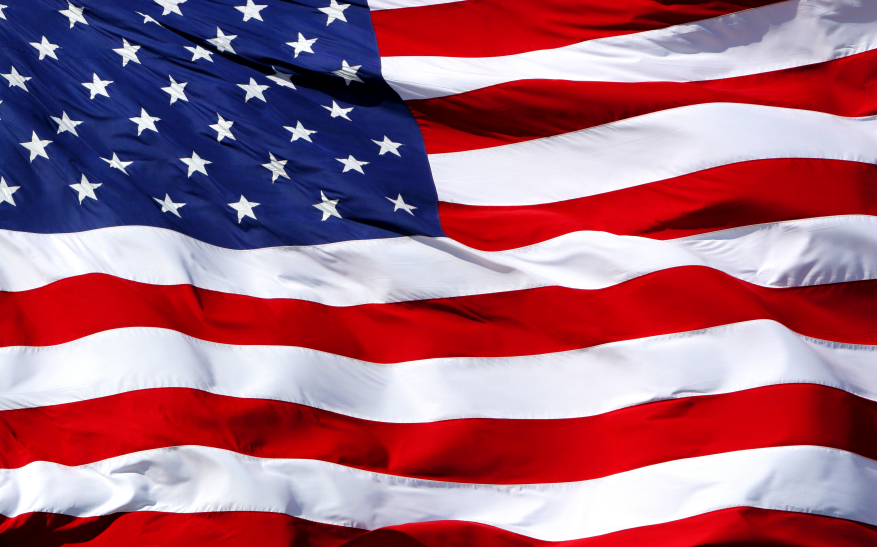 USA
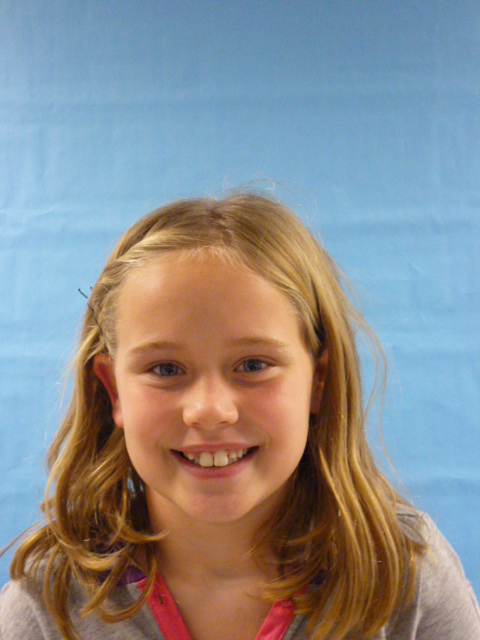 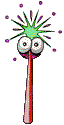 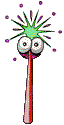 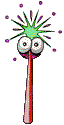 YOU 
ROCK
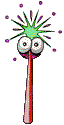 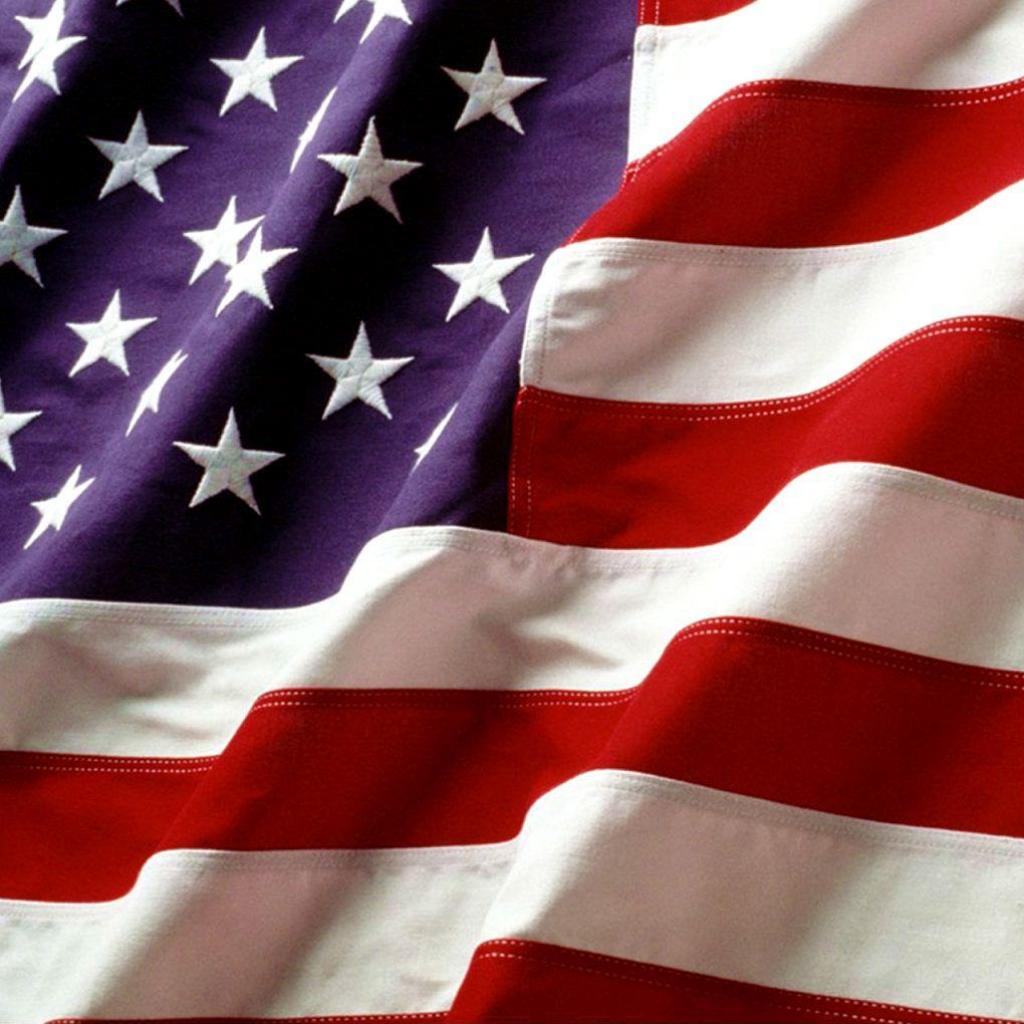 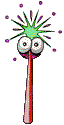 I am a love bull person. I like to play a lot. I am a really tall person.
I like to do homework at home.
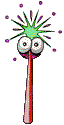 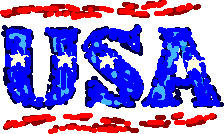 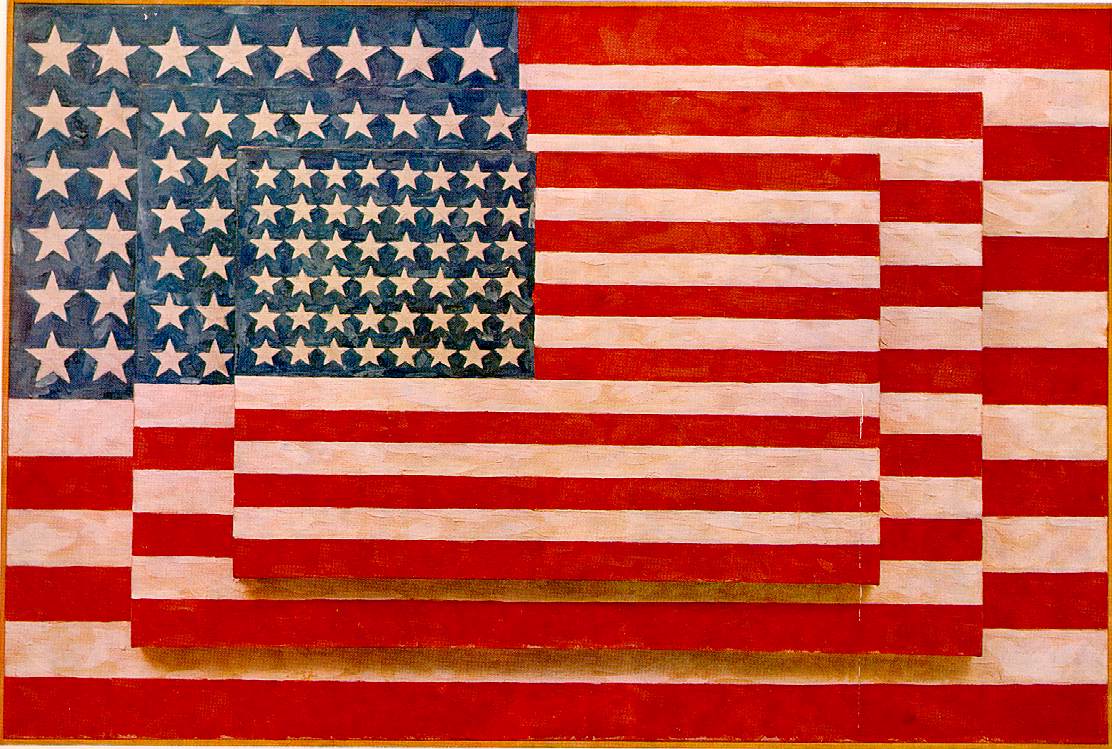 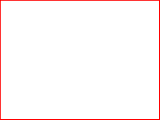 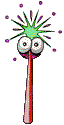 I think that there shod be no drugs because it will make the community a better place.  Please do  not make things die like plans and other things.
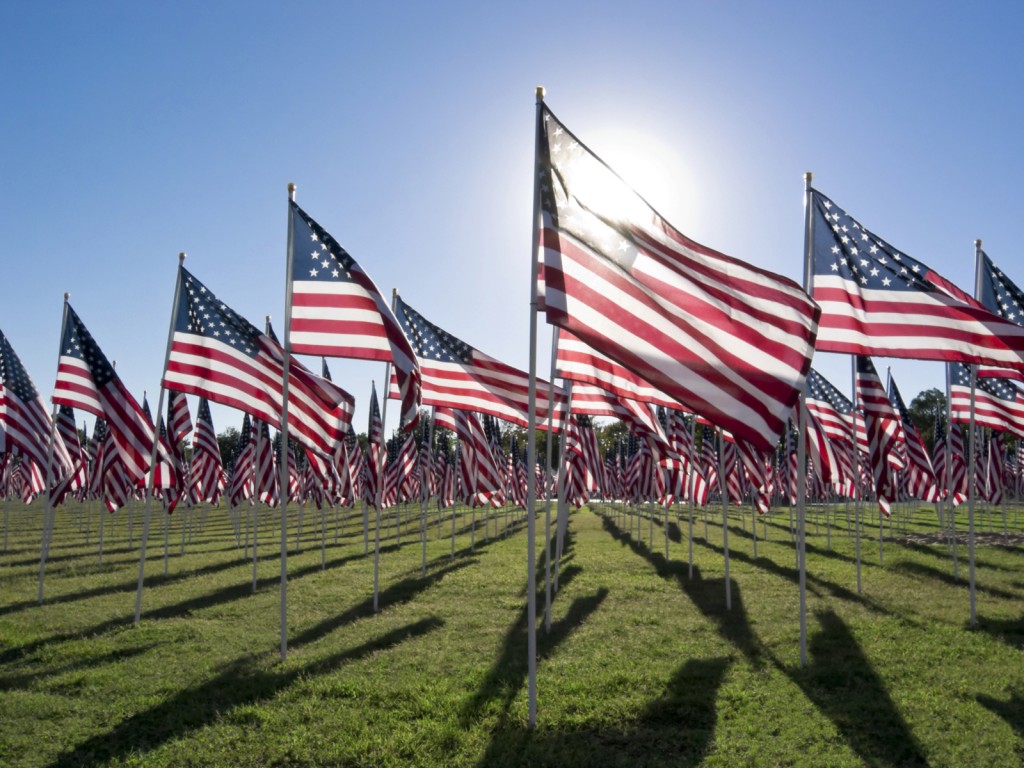 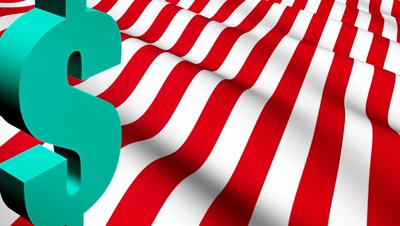 I will not let people brake down and so I will make the gas prices to $o and 0 sins !!
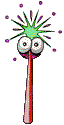 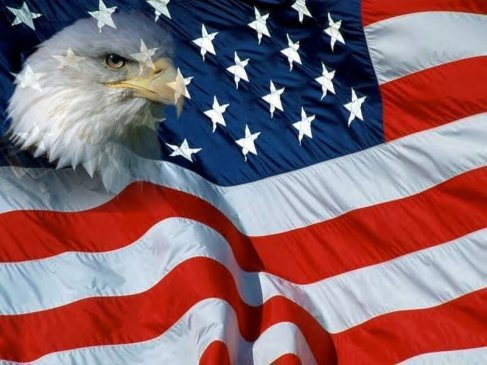 I will not let people smoke because it is bad for people. PLEASE do not please with surge on top.
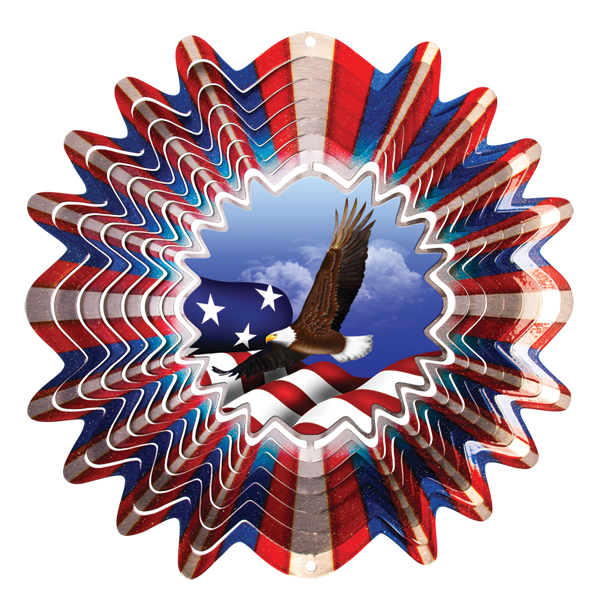 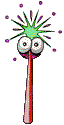 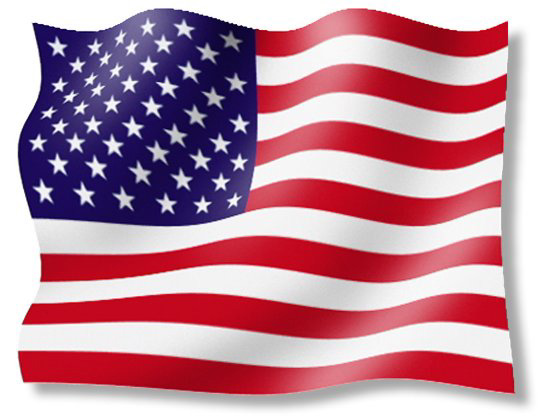 That is all I want to talk about . thanks for voting for me. Bye!!!!!!!!